WELLCOME TO MY CLASS
Nahid akhter parvin  .assistant teacher.jogodishpur govt primary school.
lesson identity
Teacher identity
Nahid akhtar parvin.assistant Teacher.
jagodishpurGovt.
Primary  school.
Email ID:nahidprimary@
gmail.com
Class	: Five
Subject	: English
Unit	: 20
Lessons: 1-2(life is beautiful).
Maria is a lot …….was
born.
Page	: 78
.
Nahid akhtar parvin Assistant Teacher jagodishpur G.P.S  taragonj,rangpur
What do you see in this pictures?
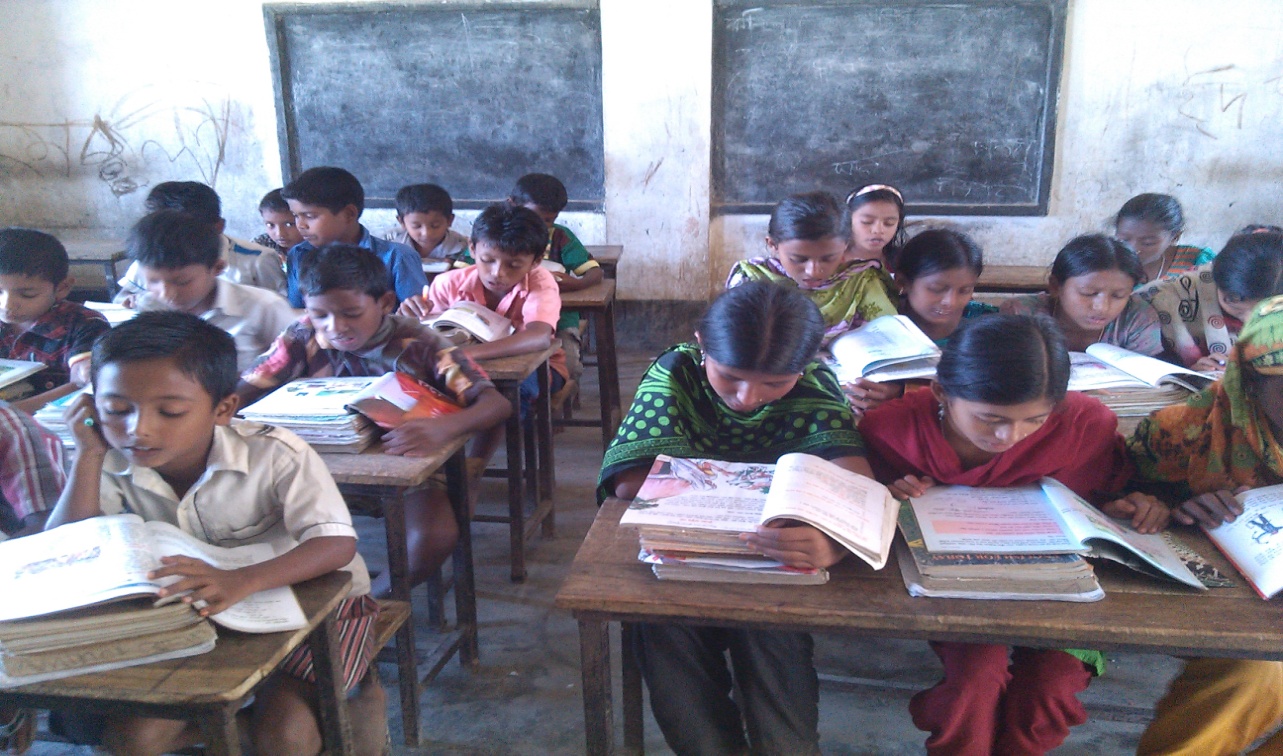 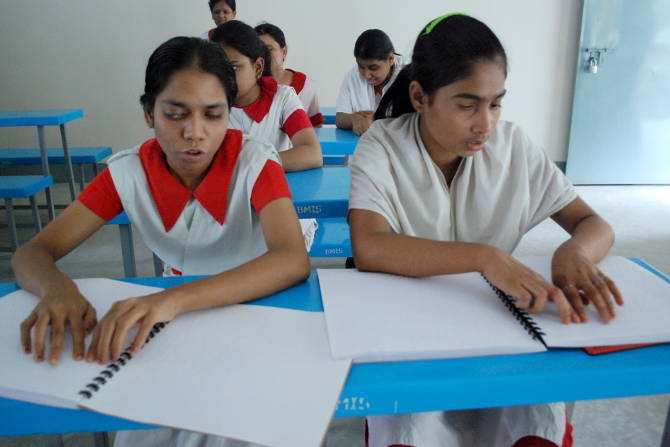 They are reading the book
by using finger.
.
They are reading by see the book .
Nahid akhtar parvin  Assistant Teacher jogodishpur G.P.S taragonj rangpur
Today’s lesson
Life is Beautiful!
Nahid akhtar parvin  Assistant Teacher jogodishpur G.P.S  taragonj,rangpur.
Learning outcomes
At the end of the lesson students will be able to-
Listening:
1.3.1 recognize which words in a sentence are stressed. 
1.1.1 say words, phrases and sentences with proper sound and stress.
Speaking:
1.5.1 read words, phrases and sentences in the text with proper 
pronunciation, stress and intonation.
Reading:
1.7.1 read paragraphs, dialogues stories, letters and other texts.
5
Nahid akhtar parvin Assistant Teacher  jagodishpur  G.P.S  taragonj,rangpur
New Words
Meaning in English
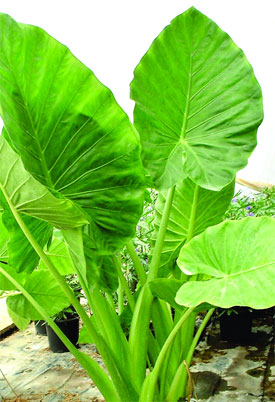 One of the flat green
parts of a plant
leaf
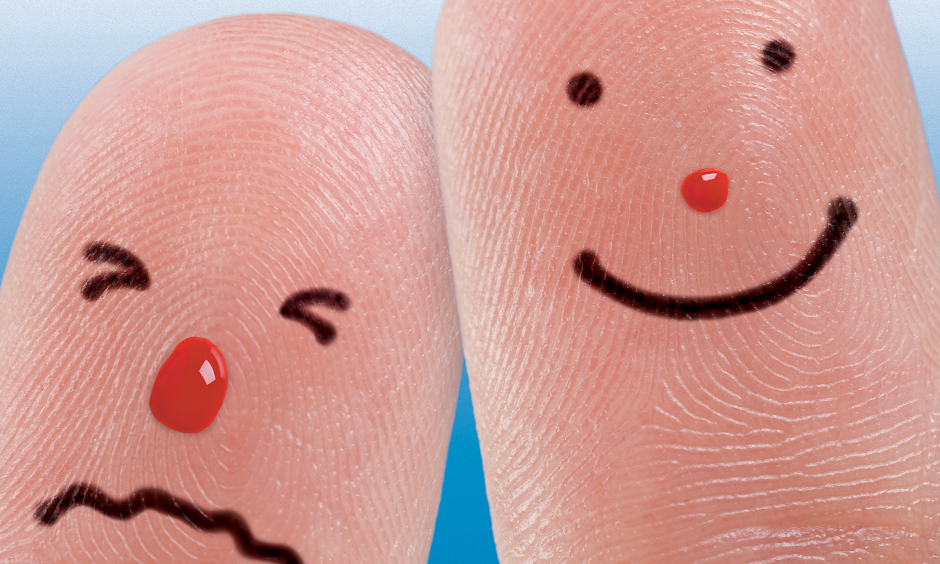 visually
In eye sight
Nahid akhtar parvin   Assistant Teacher jagodishpur G.P.S  taragonj,rangpur
New Words
Meaning in English
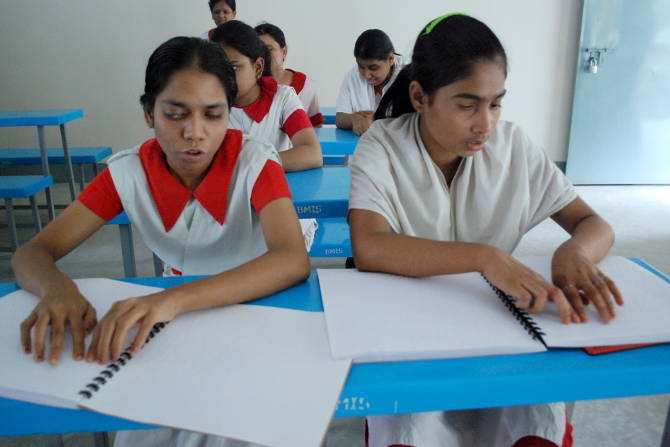 damaged or not 
working normally
impaired
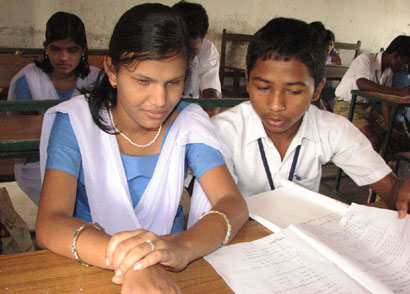 unable to see 
normally
Visually impaired
Nahid akhtar parvin  Assistant Teacher jagodishpur G.P.S  taragonj rangpur
New Words
Meaning in English
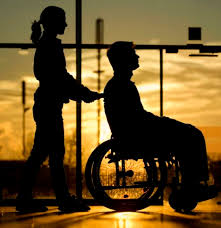 not able to do something
unable
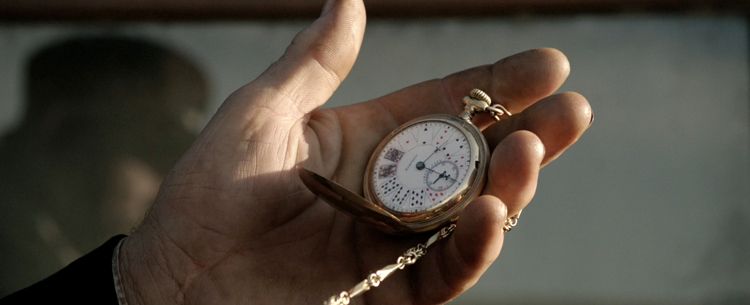 from a time in the past until
a later past time or until now.
since
Nahid akhtar parvin  Assistant Teacher jagodispur  G.P.S  taragonj,rangpur
Teachers model reading
Students silent reading
Nahid akhtar parvin  Assistant Teacher jagodishpur G.P.S  taragonj,rangpur
Pair work
Answer the following questions in sentence
a) What cannot Maria see?
Ans: Maria cannot see the flowers the blue sky, or the singing birds.
b) How is Maria different from others ?
Ans: Maria is visually impaired.
b) What is Maria’s problem ?
Ans: Maria’s problem is that she cannot  see .
Nahid akhtar parvin  Assistant Teacher jagodishpurG.P.S  taragonj,rangpur
Indivisual work
Look at the table. Again see the words with English meaning.
Nahid akhtar parvin Assistant Teacher jagodishpur G.P.S  taragonj rangpur
[Speaker Notes: Teacher explain the student this tropic with real object.]
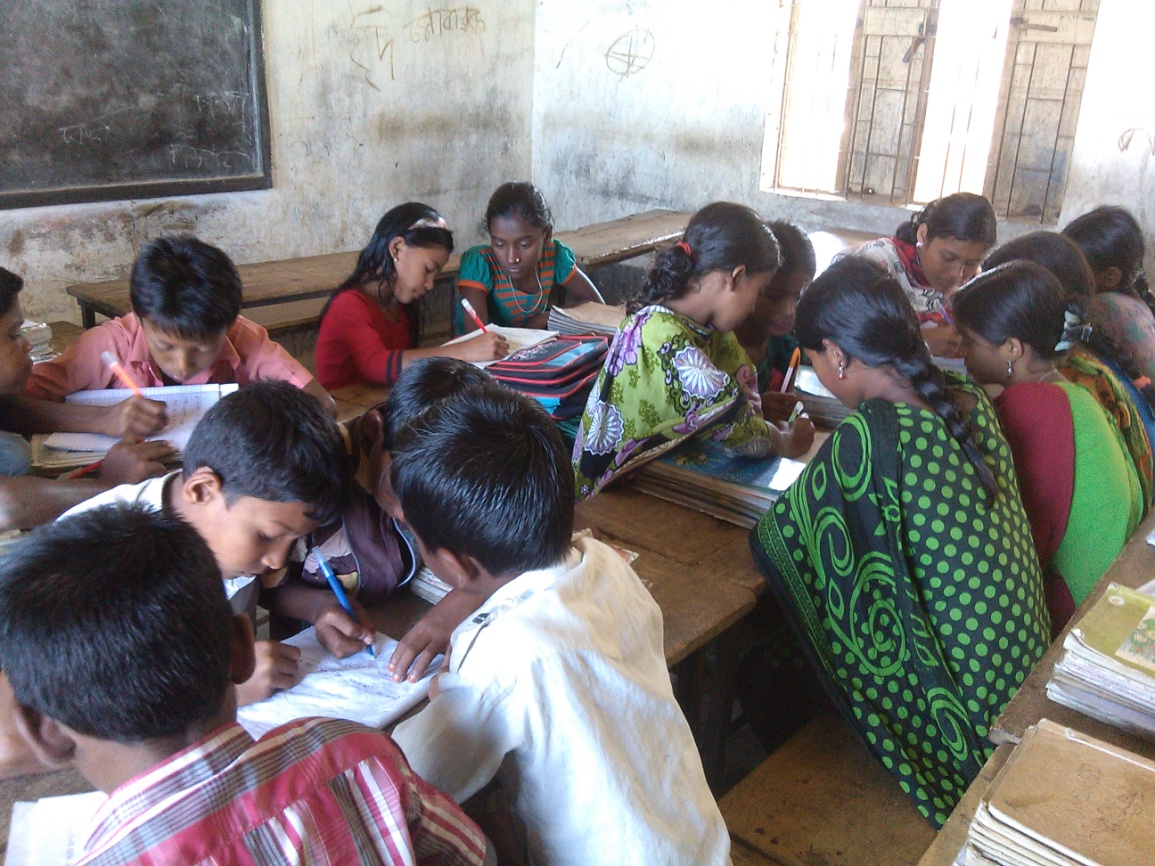 Group work--1
Choose the right answer
1. What smells sweet and fresh?	
        (a) the flowers 		(b) the birds 
	(c) the window 		(d) the spring
    2. Maria is visually impaired. 
	Here the word “visually” is related to…………
        (a) Leg (b) ear (c) brain (d) eye
    3. Where will Maria go? 
        (a) to market (b) to school (c) to park (d) to her teacher
∙
∙
∙
Nahid akhtar parvin  Assistant Teacher jagodishpur G.P.S  taragonj rangpur
Matching
Group --2
from a time in the past until a later 
past time or until now.
visually
unable
one of the flat green parts of a plant
In a eye sight
leaf
since
not able to do something
Nahid akhtar parvin Assistant Teacher jagodishpur  G.P.S  taragonj,rangpur
Evaluation
Answers the following questions.
a) From when Maria is blind?
Ans) Maria has been blind since her birth.
b) Where are the flowers?
Ans) The flowers are outside her home.
c) Who cannot see the green leaves on the tree?
Ans) Maria cannot see the green leaves on the tree.
Nahid akhtar parvin  Assistant Teacher  jagodishpur G.P.S  taragonj,rangpur
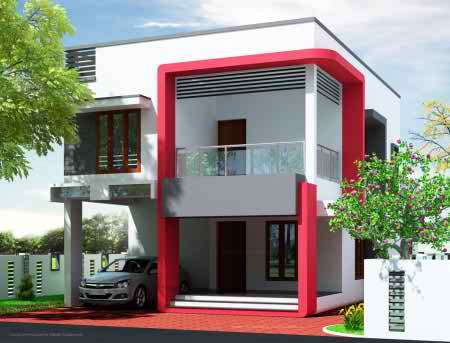 Home work
Write five sentences 
about Maria.
Nahid akhtar parvin Assistant Teacher jagodishpur G.P.S  taragonj,rangpur
n
ONE DAY ONE WORD
They are my neighbourhood.
প্রতিবেশী
neighbourhood
Thank you everybody. 
See you again. 
Bye Bye